Uluslararası İşletmecilik
Uluslararası İşletmecilik
Uluslararası ticaret, binlerce yıldır yapılan faaliyettir. 1990’lı yıllardan sonra önemli bir artış göstermiştir. İşletmeler artık dünya ölçeğinde düşünmeye başlayarak yeni yönetim tarzları benimsemiştir. Siyasal gelişmeler ülke ekonomilerini önemli derecede etkilemiş ve sonuçta küreselleşme kavramı ülkeler genelinde yaygınlaşmaya başlamıştır.
KÜRESELLEŞME OLGUSU
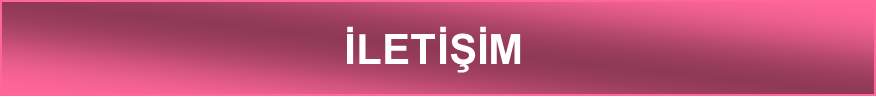 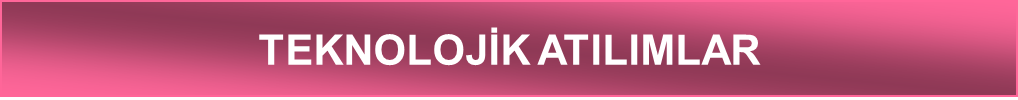 Küreselleşme
Genel kabul görmüş tanımlamada küreselleşmeden, ekonomik faaliyetlerin; ticaret, yatırım ve sermaye hareketlerinin işgücü ve girişimcilerin dolaşımı ve ayrıca teknoloji transferi yolu ile tüm ilişkilerin uluslararası boyutlara taşınması anlamı çıkarılmaktadır.
Küreselleşme
Uluslarüstü bir hedef olarak zenginliklerin; küresel işletmeler aracılığı ile ortaya çıkarıldığı, yeniden değerlendirildiği, üretildiği, dağıtıldığı ve tüketildiği rekabetçi bir sistemin adıdır.
Dünyadaki farklı sosyo-ekonomik yapıların karşılıklı bağımlılık esasından öteye, birbirleriyle iç içe girdiği, adeta füzyona uğradığı yapıdır.
KÜRESELLEŞMENİN ÖZELLİKLERİ
TÜKETİCİ DAVRANIŞLARI:   Daha dinamik ve homojen

ÜRETİM FAKTÖRLERİ:   
Dünya ölçeğinde değerlendirme, üretme, dağıtma ve tüketime sunma
TİCARET: Dünya ölçeğinde kural ve standartlar
İŞLETMELER ARASI İLİŞKİLERİN GELİŞMESİ
DOĞRUDAN YABANCI SERMAYE YATIRIMLARI
EKONOMİK, TEKNOLOJİK ve HUKUKİ AÇILARDAN TEK BİR ALAN OLUŞTURULMASI
İŞLETMELER ve DEVLET ARASINDA YENİ BİR İLETİŞİM DÖNEMİ
İŞLETMELERDE YENİDEN YAPILANMA ve YÖNETİM ANLAYIŞININ DEĞİŞMESİ
KÜRESELLEŞMENİN YAPISAL BOYUTLARI
EKONOMİK BOYUT
Firmalar dünyayı pazar olarak görmektedirlerİthalat – İhracat; Lisans Anlaşmaları; Franchising;
Stratejik Ortaklıklar; Yeni ve Ortak İşletmeler kurulması
Uluslararası Şirketler ve Doğrudan Yabancı Sermaye Yatırımları

HUKUKİ ve SOSYAL BOYUT
Ulusal, Uluslararası ve Ülkelerin Özel Kanunları
Kapalı toplumdan açık topluma geçiş
Gücün yeni kaynağı BİLGİ
Eğitim: İş – Eğitim İlişkisi
Yabancı Göçü
Sosyal Tabakalaşma
KÜLTÜREL BOYUT
Küreselleşme oranında etkileşim artmakta, yaşam tarzları birbirine benzemektedir.Diğer insanların geleneklerinin farkında olma
İnsana değer verme ve saygı gösterme
Niyet ve kastını açıklıkla belirtme, dürüst olma
Davranış tarzlarını diğerleriyle uyumlaştırma
SİYASAL BOYUT
Dünyanın eğitimli ve zengin beşte biri için yeni bir siyasal ve ekonomik güvenlik sistemi arayışı; özetle yeni bir dünya düzenidir.
Kültür, milli ideoloji, siyasi farklılıklar ve milli egemenlik anlayışında farklılıklar dolayısıyla ülkeler arasında POLİTİK RİSK her zaman olmaktadır. Başka bir deyişle yeni bir dünya düzensizliği...

Küreselleşen dünyanın yeni aktörleri:  KÜRESEL İŞLETMELER
Aktör: Bağımsız hareket yeteneğine sahip örgütlenmiş yapılar
Uluslar neden ticaret yapar?
En gelişmiş  ve ileri düzeyde bir ülke bile olsa ülkenin ihtiyaç duyduğu mal ve hizmeti tek başına üretemez. 
Ülke kendi kendine yeter durumda olsa bile, diğer ülkeler ihtiyaçları için bu ülkeyle ticaret yapmak isterler. 
Bazı ülkeler teknolojik açıdan zengin olup doğal kaynaklar açısından fakir olabilir. Yani ülkeler bu nedenlerden dolayı birbirinden çıkar sağlamaktadır.
Uluslararası Ticaretin Nedenleri
Mutlak Üstünlük: Bir ülkede üretilen mal ve hizmetler diğer ülkelerden daha düşük maliyetle üretilebiliyor ve üretilen mal ve hizmetlerde tekel konumunda ise, o ülke diğer ülkelere göre mutlak bir üstünlük sağlayabilmektedir. Örneğin bu modele göre, Türkiye kumaşı, İngiltere de motoru daha ucuza üretebiliyorsa, Türkiye, motoru İngiltere’den satın almalı, bu ülkeye kumaş ihraç etmelidir.
Uluslararası Ticaretin Kavramları
İhracat; bir ülkede üretilen mal ve hizmetlerin bir başka ülkeye satılarak gönderilmesine denir. Örneğin Türkiye’de üretilen tekstil ürünlerinin Almanya’ya satılması.
İthalat; bir başka ülkede üretilen mal ve hizmetlerin satın alınarak ülkeye getirilmesine denir. Örneğin Türkiye’nin İngiliz şirketinden makina parçası alarak buraya getirmesi.
Karşılaştırmalı Üstünlük: Bir ülkenin diğer ülkelere göre daha verimli ve daha düşük maliyetle mal veya hizmet üreterek bir üstünlük sağlamasıdır. Örneğin Türkiye elektronik ürünler bakımında Çin’e göre karşılaştırmalı üstünlüğe sahip değildir. Bunun için bu ürünler Çin’den ithal yoluyla Türkiye’ye getirilmelidir. Yada Çin ve Hindistan düşük işgücü maliyetine sahip ABD ve AB ülkelerine göre karşılaştırmalı bir üstünlüğe sahiptir.
Dış Ticaret Dengesi:  Belli bir zaman dilimi içersinde bir ülkenin toplam ihracat  ve ithalat rakamları arasındaki değer farkıdır.
Dış Ticaret Fazlası / Açığı : Belli bir zaman dilimi içerisinde bir ülkenin toplam ihracatının; toplam ithalatından fazla olması / az olmasıdır.
Ödemeler Dengesi:  Belli bir zaman dilimi içersinde bir ülkeye giren toplam yabancı para ile o ülkeden çıkan toplam yabancı para arasındaki farktır.
ULUSLARARASI TİCARET ENGELLERİ
Ülkeler uluslararası ticareti şu amaçlar için engeller;
İthalatı ikame edecek ulusal üretimi teşvik etmek
Emekleme dönemindeki sanayileri korumak ve geliştirmek
Yabancı tedarikçi işletmelere bağımlılığı azaltmak
Ödemeler dengesindeki açığı azaltmak
İhracatı teşvik etmek
Yabancı şirketlerin maliyetin altında satış yapmalarını engellemek
İnsan hakları, terorizm ve benzer konularda uluslararası karar ve kurallara uymayan ülkelere siyasi amaçla yaptırımlar uygulamak
Ülkeler tarafından kullanılan ticaret engelleri
Gümrük vergileri, kotalar, ambargo, teşvikler, diğer sınırlamalar
Gümrük Vergileri

Yabancı ülkelerden ithal edilen mallara konulan vergilerdir. Örneğin Almanya’da üretilen bir otomobil Türk vatandaşı tarafından satın alınıp Türkiye’ye getirildiğinde belli oranda gümrük vergisi ödemek zorundadır. Ülkeler gelir sağlamak ve ulusal sanayiyi korumak amacıyla da gümrük vergisi alırlar.
Kotalar 
Herhangi bir ürünün ithalatı ve ihracatı için belirlenen miktar kısıtlamalarıdır. Örneğin ABD Türkiye’den ithal ettiği tekstil ürünleri üzerinde miktar kısıtlaması uygulayabilir. 2005 yılında Türkiye’den ithal edilecek gömlek sayısı 20.000 adet diye bir sınırlama koyarsa, Türkiye’den ancak bu sayıda gömlek ihraç edebilir.
Ambargo 
İthalatta ve/ veya ihracatta belirli bir ürün yada ürün gurubu için konulan yasaklardır. Ambargoda, bir ülkeyi ekonomik ya da siyasi açıdan zor duruma düşürmek için o ülke ile ekonomik ilişkisi bulunan ülke ya da ülkenin buraya mal ve hizmet satımlarının engellemek üzere önlemler alması söz konusudur. Örneğin ABD nin İran’a, ihracat ve ithalat konusunda yasaklama getirmesi.
Teşvikler ve Damping

Teşvik: Hükümet tarafından yerli endüstriye düşük faizli krediler vererek, girdi fiyatlarını düşürerek veya vergi muafiyetleri uygulayarak çeşitli destek ve teşvikler ile ulusal sanayiyi yabancı ülke işletmelerine karşı korur. 
Dampingler: Bir ürünü kendi ülkesindeki üretim maliyetinden daha düşük fiyatla başka ülkelere satmak
Uluslararası Pazarlara Giriş Yolları
İthalat ve ihracat
Lisans Anlaşmaları
Franchising
Şirket Evlilikleri ve Stratejik İşbirlikleri
Doğrudan Dış Yatırım;bir işletmenin yabancı bir ülkede doğrudan yatırım ve üretim faaliyetinde bulunarak dış pazarlara açılmasıdır.
ULUSLARARASI TİCARET ÖZENDİREN ANLAŞMALAR ve ORGANİZASYONLAR
GATT : Gümrük Tarifeleri ve Ticaret Anlaşması (The General Agreement on Tariffs and Trade)1947 de kurulmuştur. Uluslararası ticareti haklar ve sorumluluklar açısından düzenleyen anlaşmadır.
WTO:  Dünya Ticaret Örgütü ( World Trade Organization)
APEC: Asya – Pasifik Ekonomik İşbirliği Konseyi(The Asia – Pasific Economic Cooperation Council)
IMF : Uluslarası Para Fonu  (International Monetary Fund)
World Bank: Dünya Bankası (International Bank for Construction and Development)
ILO : Uluslararası Çalışma Örgütü
BM: Birleşmiş Milletler 1945 yılında kurulmuş 191 üyesesi mevcut
UNICEF: Birleşmiş Milletler Çocuklara Yardım Fonu
AB: Avrupa Birliği
OECD: Ekonomik  İşbirliği ve Kalkınma Örgütü
OPEC: Petrol İhraç Eden Ülkeler Örgütü
G-8: ABD, Japonya, Almanya, İngiltere, Fransa, İtalya, Kanada, Rusya.